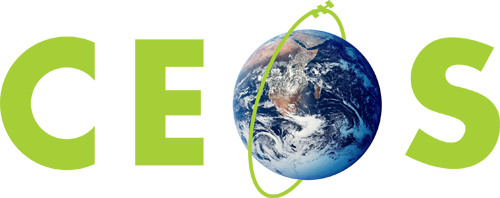 Committee on Earth Observation Satellites
Update on OCR-VC Activities & Actions
Paul DiGiacomo (NOAA), Craig Donlon (ESA), Ewa Kwiatkowska (EUMETSAT)
CEOS SIT-33
Session and Agenda Item 3.4
Boulder, CO, USA
24 – 25 April 2018
[Speaker Notes: Slides 3 – 6: Background and Context
SIT-33 background reading, context, and process
Information only - remove these from your final PPT

Slides 7 – 11: Content Requested
Specific content and inputs to provide
Provide max total of five slides to address these points in your final presentation

Background and Context

Please review and reference the STRATEGIC DIRECTIONS AND PARTNERSHIPS FOR CEOS DISCUSSION PAPER prepared by the NOAA SIT Chair Team (here)
The unifying objective is establishing a clearer overall CEOS observing system assessment and desired observing strategies, which might serve as an input to CEOS Agency mission planning processes currently, or soon to be underway, for next generation Earth observing systems. 
Circulated with the SIT Agenda materials and available at ceos.org/meetings/sit-33

SIT Chair Objectives

Ensuring tangible outcomes from and sustainable commitment to our Virtual Constellations and Working Groups (VCs and WGs). NOAA will place emphasis on ensuring the necessary support is in place for our existing thematic teams to flourish and to deliver, and to provide productive opportunities for VC-VC and VC-WG interactions at SIT technical meetings and other ad hoc gatherings. NOAA SIT will bring attention of the VCs and WGs to the ongoing national EO program planning processes, including the Copernicus Next Generation planning, the US National Academies Earth Science Decadal Survey, NOAA’s space architecture studies, and Japan’s future EO frameworks, among others, and in support of CEOS commitments in relation to the ECV inventory and Sustainable Development Goals.

Presenter Submission Guidance:

Presenters should name their files using the following convention:
AgendaItemNumber_LastName_Subject_Version.pptx (e.g., 1.5_Holloway_Communications_v2.pptx)
Reporting to support discussion or decision is encouraged, but historical context and detailed reporting should be provided as pre-meeting reading material or in background slides.
Materials should explicitly highlight the decisions, endorsements, outcomes, or actions you are seeking
Feel free to propose draft action text for consideration – it may be revised, but will help with the efficient preparation of the actions record.
Materials should be sent to george@symbioscomms.com and kerry.sawyer@noaa.gov 
Documents for endorsement: no later than Tuesday April 10th
Presentations: no later than Monday April 16th]
Ocean Color Radiometry-
Virtual Constellation
CEOS Work Plan - Linkages
3.1 Climate Monitoring, Research and Services –  sample actions for OCR-VC
3.2 Carbon Observations, Including Forested Regions – inclusion of aquatic?  IOCCG discussed “Aquatic Carbon From Space” special journal issue
3.5 Strategy for Observations of Water from Space – OCR-VC includes open ocean, lakes, rivers, coasts, etc with different observational requirements
3.7 Plans for annual Summer Lecture Series in Villefranche-sur-Mer, France; Ocean Colour online primer; discussions on Copernicus training Asia/Africa
3.10 Outreach – EOV update provided to GOOS mid-March 2018
3
[Speaker Notes: Linkages to CEOS Work Plan (e.g. action numbers), open SIT and Plenary actions
Indication of required decisions and discussion points
Team Achievements and Planned Outcomes [See slide 9]
Synergies amongst teams (e.g. VC-VC, VC-WG, WG-VC, WG-WG, other) [See slide 10]
Sustainable commitment [See slide 11]
Proactive Consideration of Plenary and SIT TWS deliverables and discussion items]
OCR-VC Achievements & Planned Outputs
(red – for follow up at next meeting)
IOCCG Water Quality report in prep – synergy w/CEOS feasibility study
OC EOVs submitted to GOOS.  ECV revisit under discussion
Lake ECVs under development - related to agenda items 5.1 and 5.2 
NASA working with Resources for the Future on an economic valuation of OC data (OceanObs19 abstract).  Expected late 2018/early 2019
Modular implementation of Ocean Color Radiometry-Implementation Team (OCR-IT), formerly INSITU-OCR
NASA completing three-year/US$8M investment in first phase of INSITU-OCR white paper for three VC projects (UV-SWIR).
EUMETSAT document “Requirements for Copernicus Ocean Colour Vicarious Calibration Infrastructure” under review 
ESA FRM4SOC Radiometry Protocols under review (May 2018)
IOCS-2019 development underway – 14-17 May, Busan, South Korea
Draft of IOCCG/VC White Paper on polarization requirements underway
IOCCG Summer Lecture Series - 25 June- 6 July 2018 (Villefranche)
Aquatic Carbon from Space special journal issue under discussion
4
[Speaker Notes: For clarity on the team contribution to the global observing architecture and national planning purposes, please summarise major past achievements and planned future outputs, especially in terms of:
Specific datasets, products, or standards
ECVs
Architecture studies
Gap analyses / advocacy

And comment on the availability of these to contribute to future coordination efforts by CEOS or mission planning activities of its agencies

Identify items that can be followed-up in the next year (red)]
Synergies Among Teams
WGClimate – IOCCG/OCR-VC members responding to VC questionnaire & identifying common agency themes/goals in support of WGClimate:
Refinement and alignment of GOOS EOVs with ECVs (observational requirements and data records), 
Refinement and update of OC ECVs for next GCOS IP,
Ensuring inclusion of ocean biological, biogeochemical, and ecological data records in WP efforts, especially Carbon Strategy implementation,
Undertaking gap analysis to update OC ECVs inventory.
Carbon Strategy implementation (as with WP) seems light on ocean biology/ biogeochemistry; perhaps consider harmonization between documents?
COVERAGE – currently including only chlorophyll and intended res 0.25 deg: CMEMS GlobColour, NASA MODIS-A-T & VIIRS, NOAA VIIRS & MODIS
WGCV – interest in WGCV/GSICS lunar model development activities

VC leadership/succession
Range of agency engagement and participation, as needed
5
[Speaker Notes: For your team, please identify synergies that exist, or should exist, between the VCs and the WGs to support the broader CEOS objectives

including opportunities for the framework provided by WG activities to align with and support the thematic activities and aspirations of your VC or all VCs

Identify also any obstacles/barriers to progress and suggestions for how to overcome those obstacles/barriers. 

On the questionnaire, OCR-VC responding as a group.]
Sustainable Commitment
All IOCCG/OCR-VC agencies are actively engaged, including NOAA, CSA, JAXA, KIOST, ESA, EUMETSAT, NASA, etc.
Agencies/members meet 2-3 times per year, including the annual IOCCG meeting and 1-2 Executive Committee meetings (in conjunction with other meetings IOCS, OSM, Ocean Optics, and through telecons)
Currently undergoing a leadership shift for the VC.
VC is exploring moving beyond passive radiometry and examining advantages of LiDAR and polarimetry in ocean biological, biogeochemical, and ecological retrievals, specifically looking at/for observational/mission requirements and science harmonization with atmospheric groups (plankton LiDAR with aerosol and cloud communities); also looking at adapting different agency plans (INSITU-OCR/OCR-IT white paper requirements) for joint agency implementation (example: NASA has supported three new approaches for vicarious calibration of ocean color; EUMETSAT recently released a competition for Copernicus SVC preliminary design using similar requirements; ESA is running a FRM4SOC project)
6
[Speaker Notes: Identify the active agencies in your team and whether this implies a viable team for your objectives
How frequently does your team physically meet?
Are their any obstacles to the future viability of your team meeting its objectives?
A full and frank understanding of the status and outlook for each group will help CEOS understanding of their potential contribution to the observing strategy

Comment:  Coordination of satellite formation (e.g. A-train) can also be advantageous for atmospheric correction, requiring coordination across disciplines (e.g. VC of different fields).]
OCR- VC – Questions?
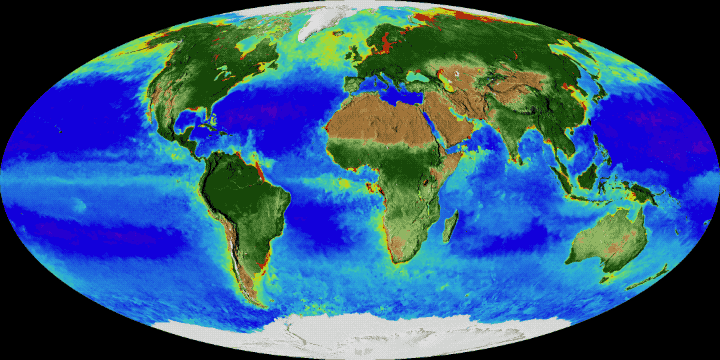 7